大阪府ESCO事業の導入事例⑨
（1/3）
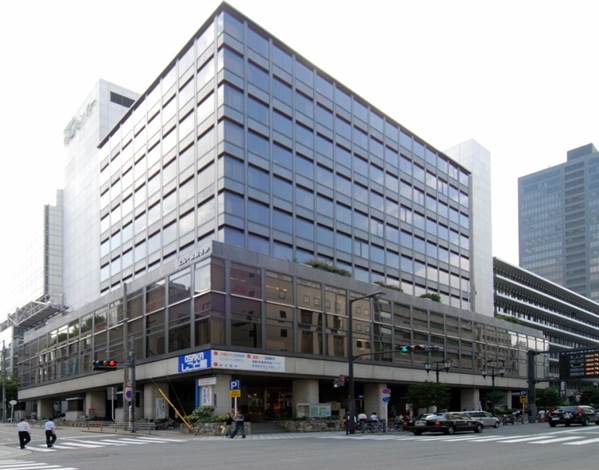 大阪府ESCO事業の導入事例⑨


【契約に基づくESCＯ事業の経費と利益配分】
（2/3）
（単位：千円／年）
光熱水費

【 58,383 】
光熱水費
削減額

【 16,473 】
府の利益

【 9,126 】
ESCO
サービス料

【 7,347 】
光熱水費

【 41,910 】
ESCO実施前
ESCOサービス期間（15年間）
大阪府ESCO事業の導入事例⑨
（3/3）
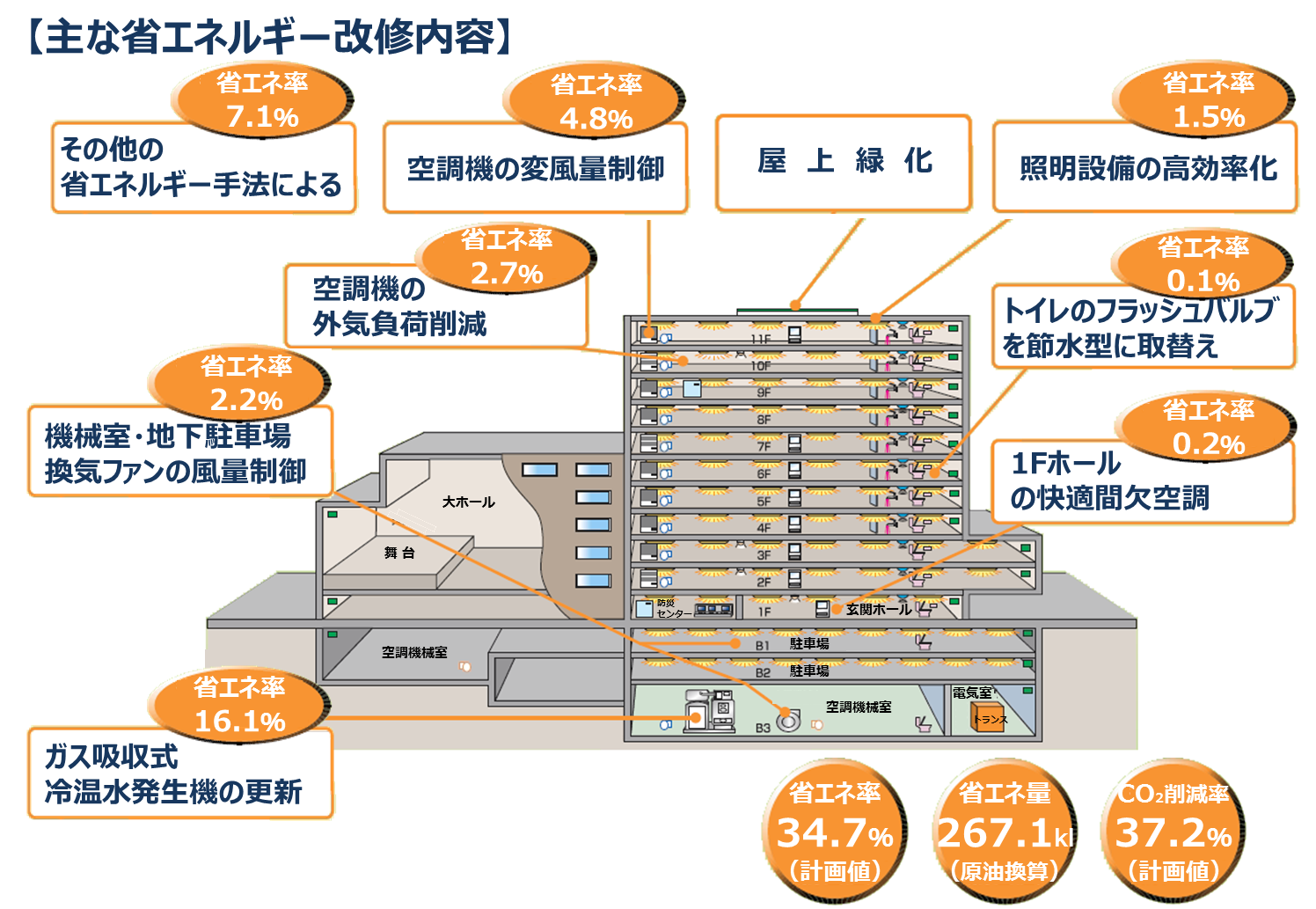